Wildtierseuchen-Vorsorge-GesellschaftZieleAufgaben
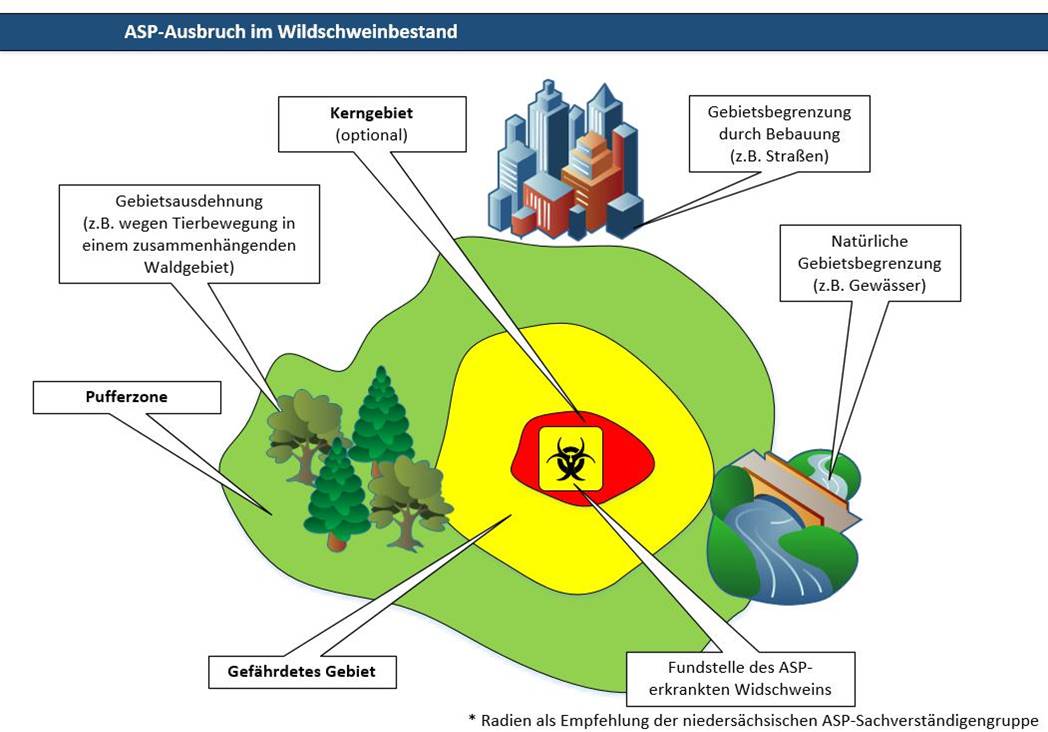 Ziele

Unterstützung der zuständigen Behörden
Bereitstellung von qualifiziertem Personal
Schnelle und sichere Durchführung der angeordneten Maßnahmen
Günter Brehs
Aufgaben

Fallwildsuche in der Kernzone-(Gruppenleiter ein Jäger mit 4-5 Suchern)

Beseitigung der aufgefundenen Kadaver

Dekontamination von Personen, Gerätschaften und Fundstellen
Umzäunung der Kernzone
Günter Brehs
VorlaufzeitenHerstellung der Einsatzbereitschaft innerhalb von 48 StundenVerlegung von Hamm an den Einsatzort 24 Stunden, dort nach 8 Stunden einsatzbereit
Günter Brehs